SCME
Sistema de Controle
Mercadoria Estrangeira
SCME
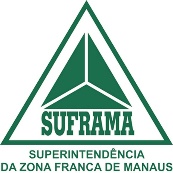 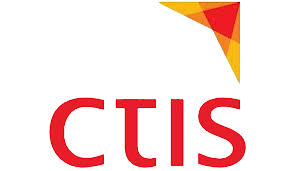 Melhorias no processo de geração do PIM Em atendimento a Medida Provisória N° 757 de 19 de dezembro de 2016.
Fluxo do processo Atual – sem a TCIF
Fluxo proposto com a TCIF
PMN  Confirmar Solicitação para Geração de PIM
SCME
Mercadoria Estrangeira -  Módulo IMPORTADOR
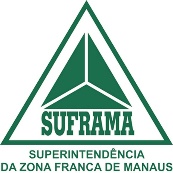 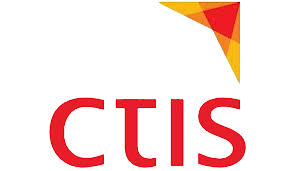 SCME Importar Dados
IMPORTADOR
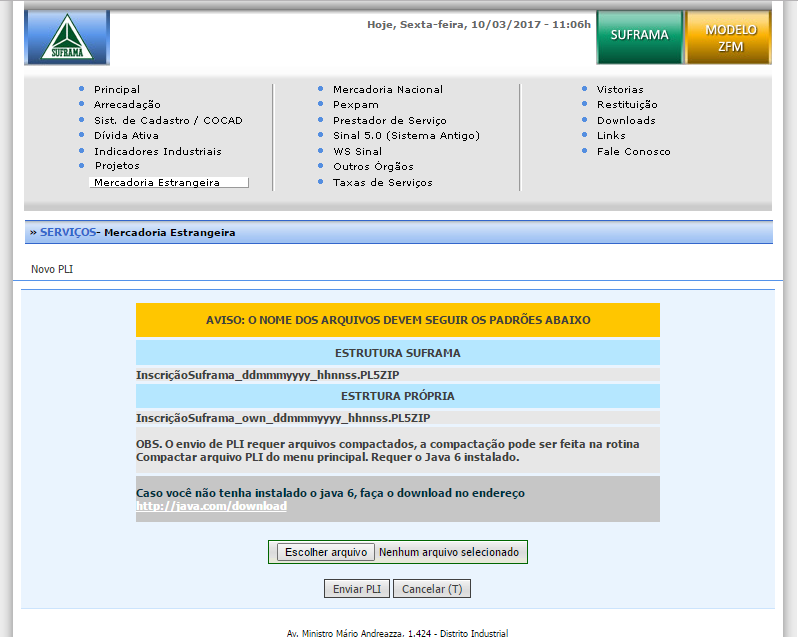 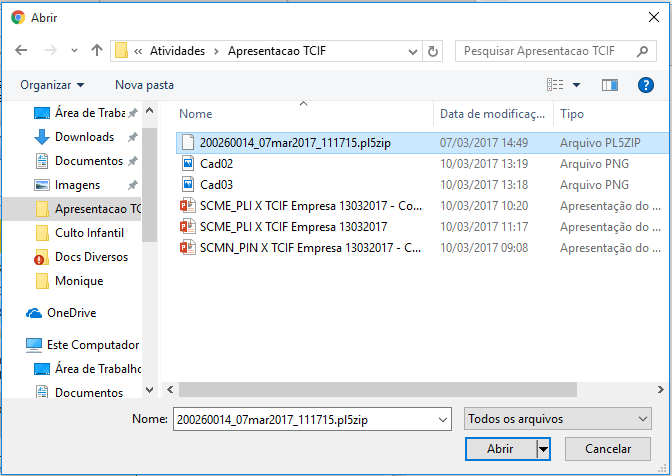 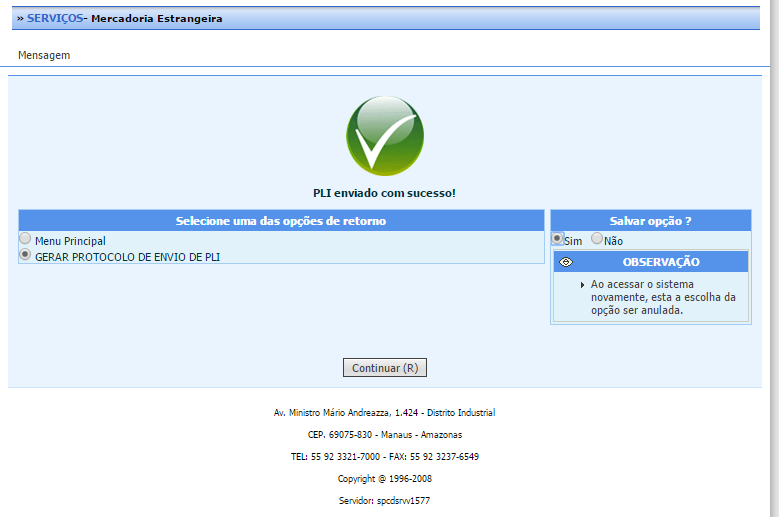 Envia PLI
SCME Importar Dados
IMPORTADOR
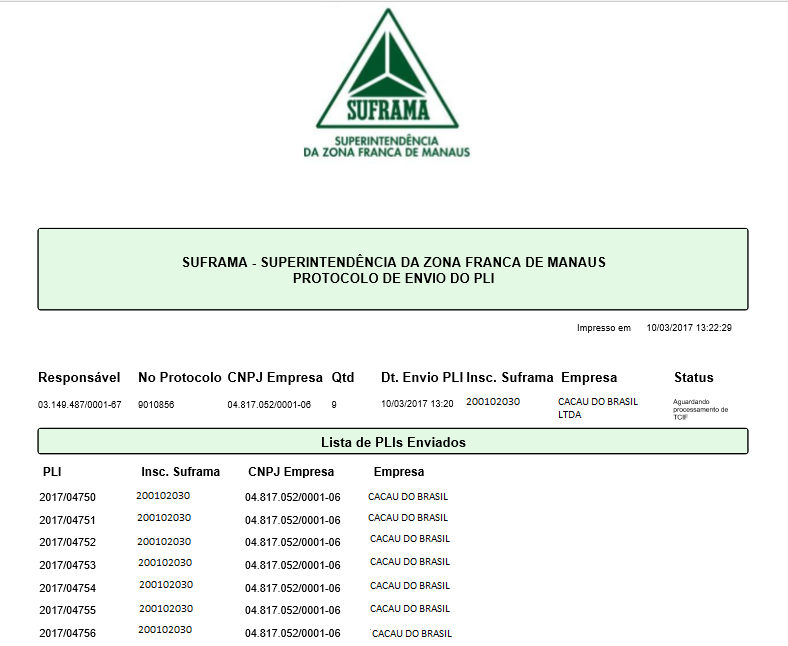 SCME Consulta Solicitação do PLI
IMPORTADOR
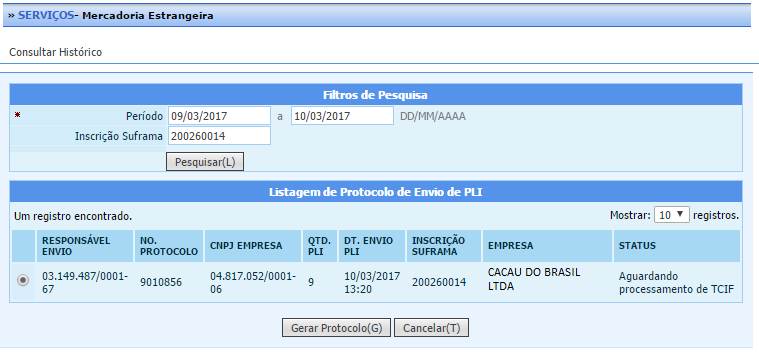 PMN  Confirmar Solicitação para Geração de PIM
SAC
Sistema
Arrecadação
SAC
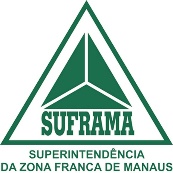 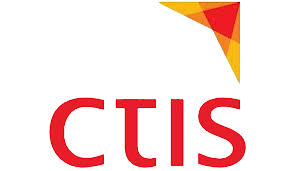 PMN  Confirmar Solicitação para Geração de PIM
SAC
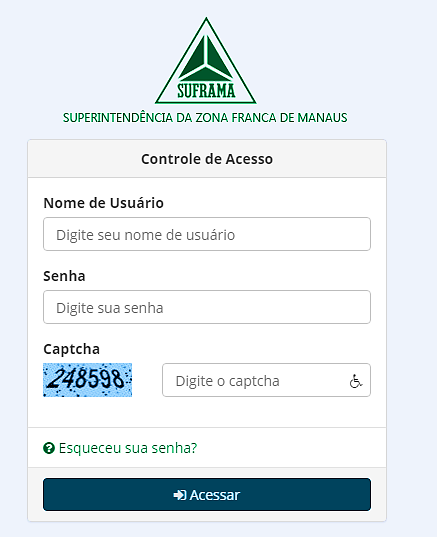 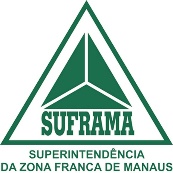 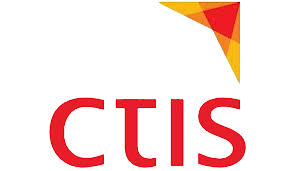 PMN  Confirmar Solicitação para Geração de PIM
SAC Cadastrar GRU
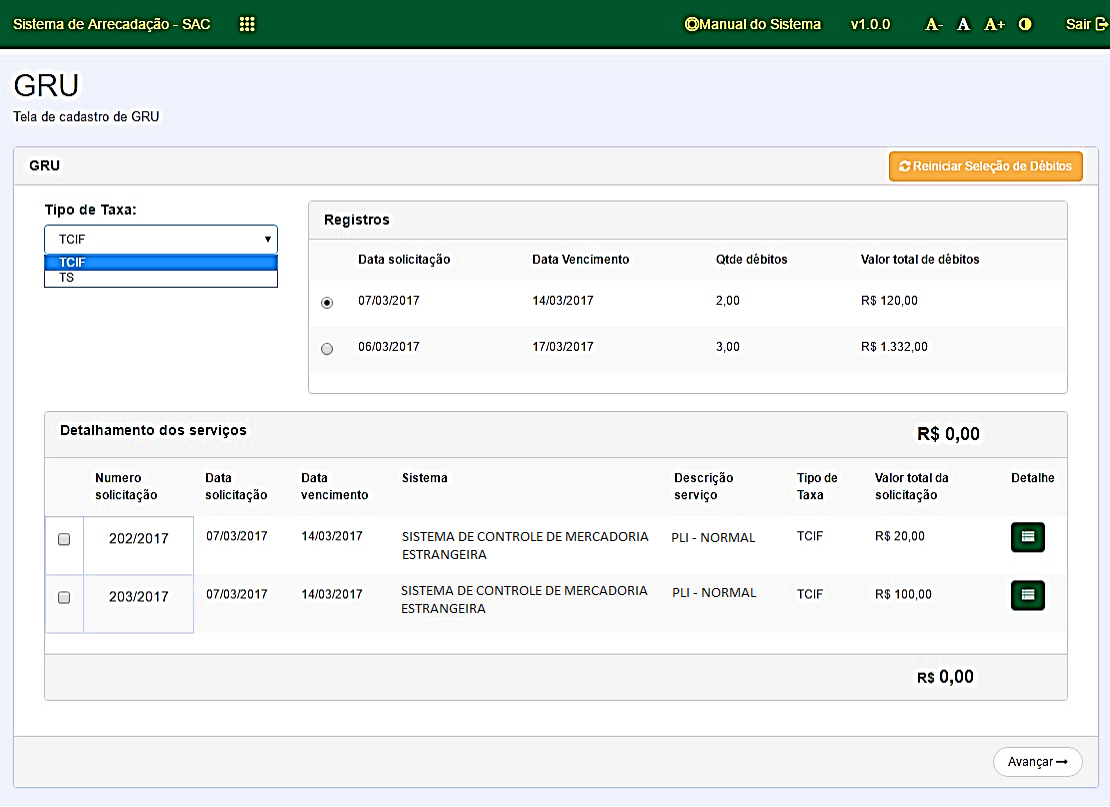 Cadastrar  GRU
PMN  Confirmar Solicitação para Geração de PIM
SAC Cadastrar GRU
Gerar GRU
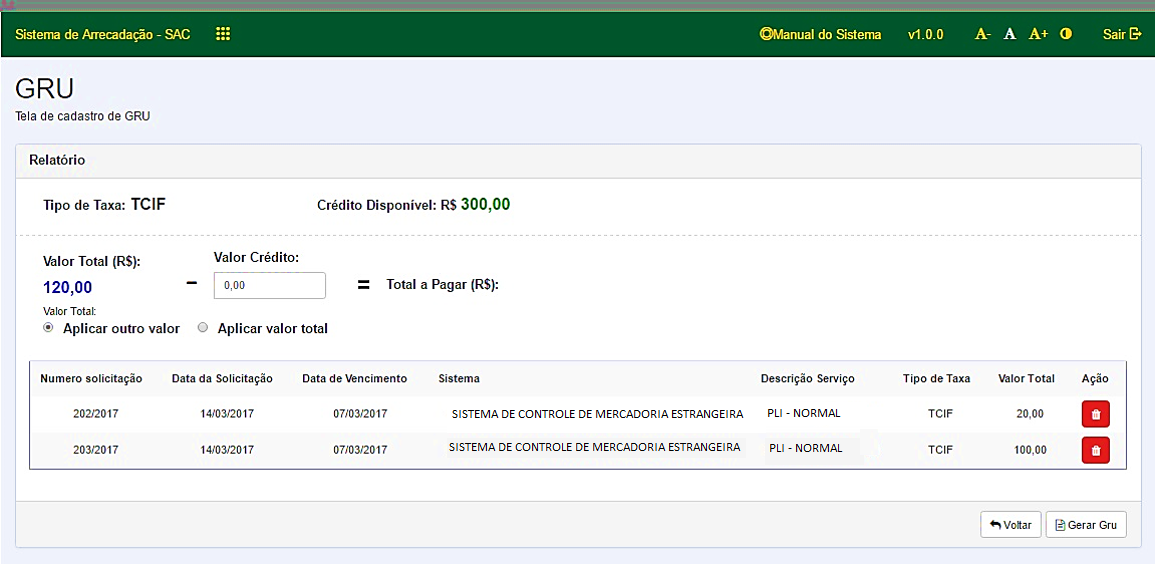 SAC Cadastrar GRU
GRU Cobrança
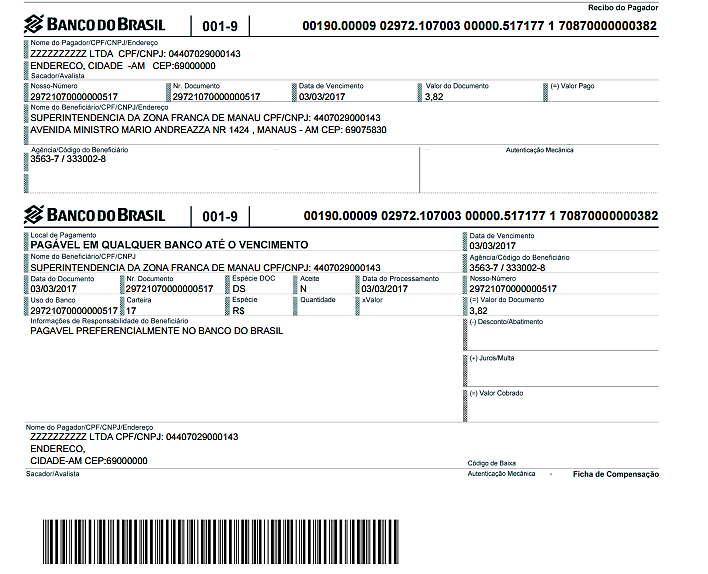 GRU Simples
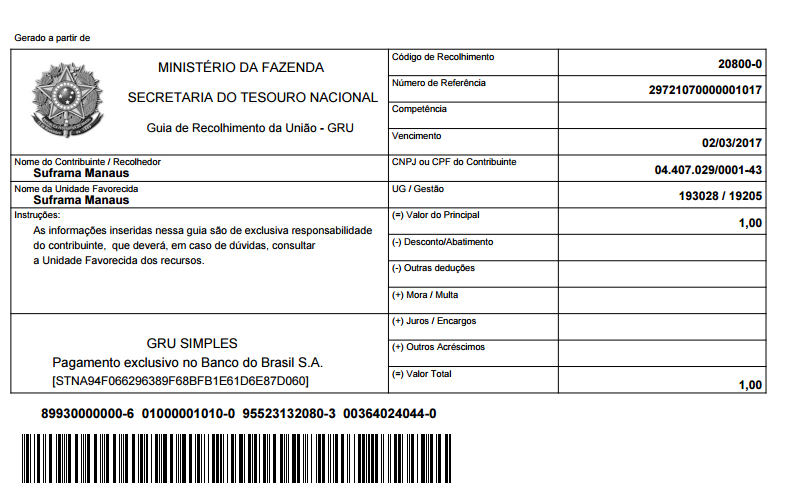 OU
SCME Processamento Automático
O LI e ALI só será gerado após o pagamento da GRU.
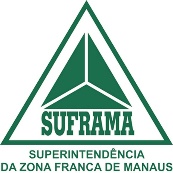 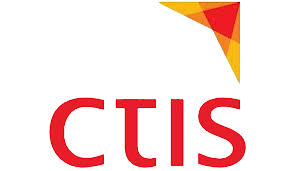 SCME
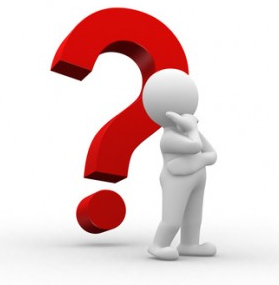 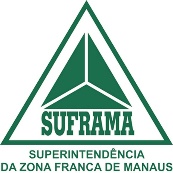 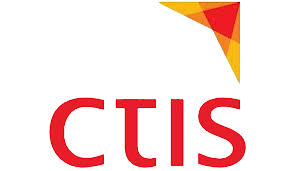